ACTIVIDADES DESARROLLADAS POR LA SUBGERENCIADE PROYECTOS Y VIVIENDAS
DEPARTAMENTO DE INSPECCIONES
MES DE JUNIO DEL 2,017
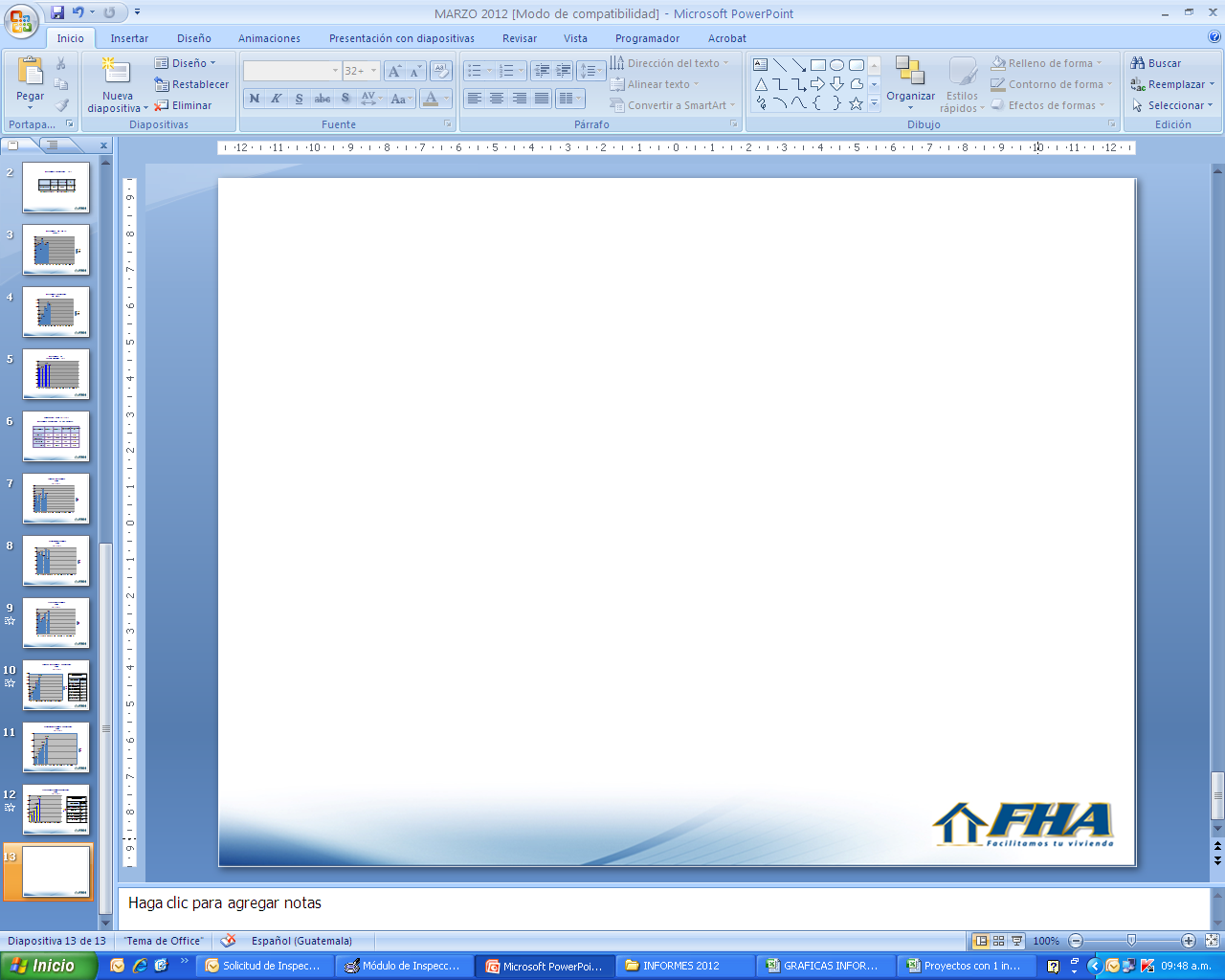 INSPECCIONES ACUMULADAS 
JUNIO 2017
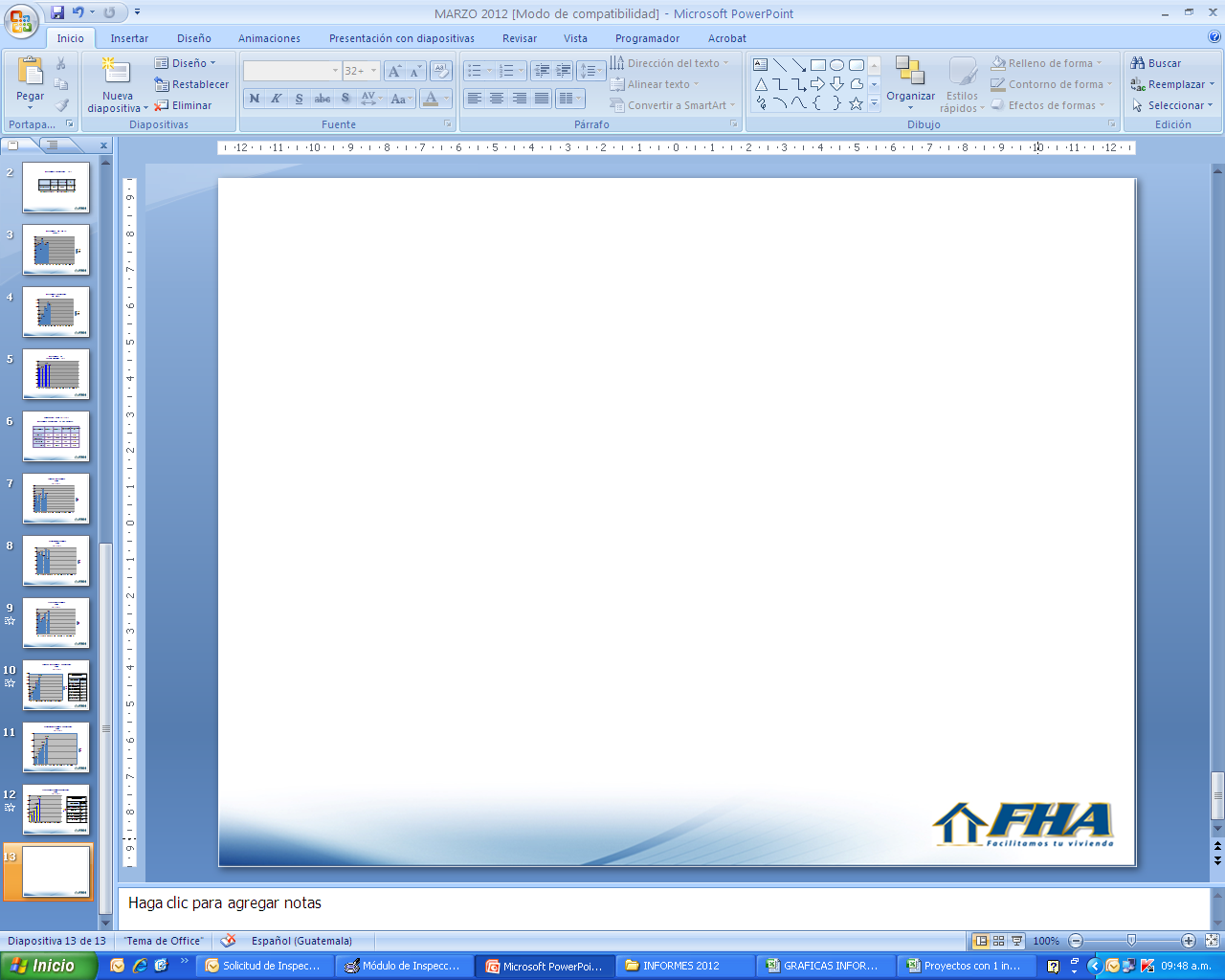 INSPECCIONES ACUMULADAS JUNIO 2017
INSPECCIONES SIN 1B Y 2B 
JUNIO 2017
[Speaker Notes: José Alfredo Guzmán]
INSPECCIONES ACUMULADAS
 SIN 1B Y 2B
JUNIO 2017
INSPECCIONES DE 
ENERO A DICIEMBRE 2017
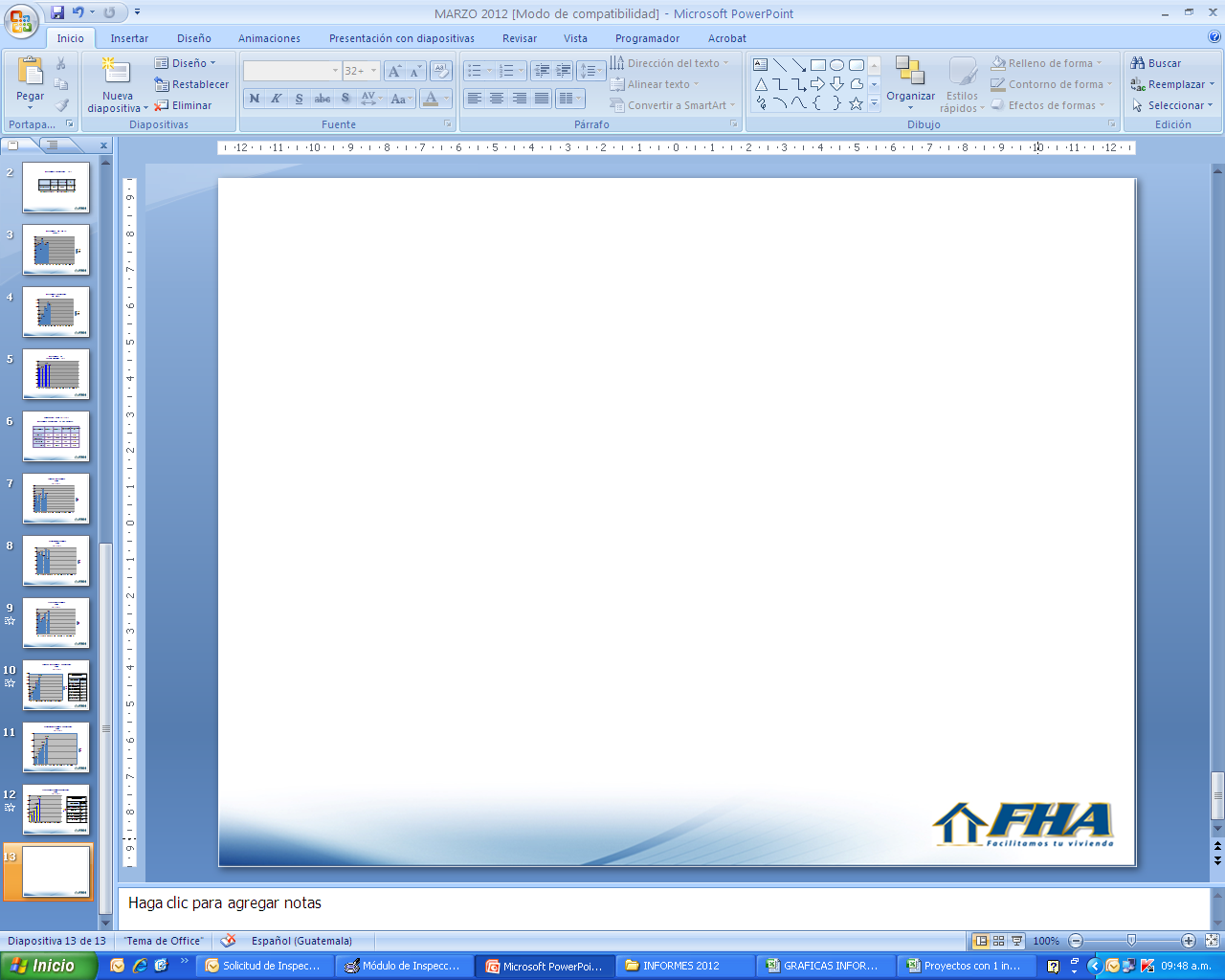 INSPECCIONES AL MES DE JUNIO 2017
VIVIENDAS INDIVIDUALES Y APARTAMENTOS
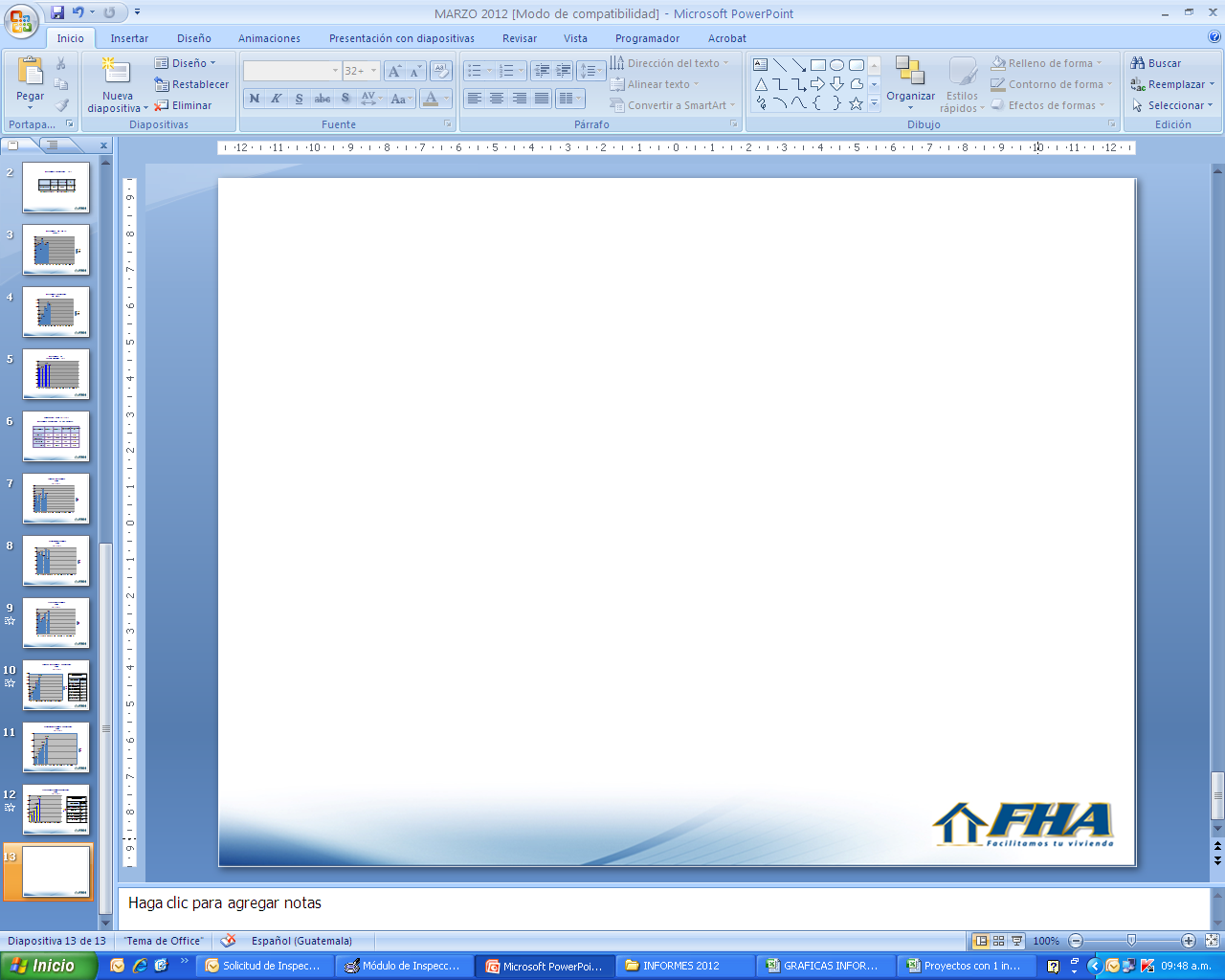 COMPARATIVO AÑOS  2016-2017
INSPECCIONES ACUMULADAS AL MES DE JUNIO
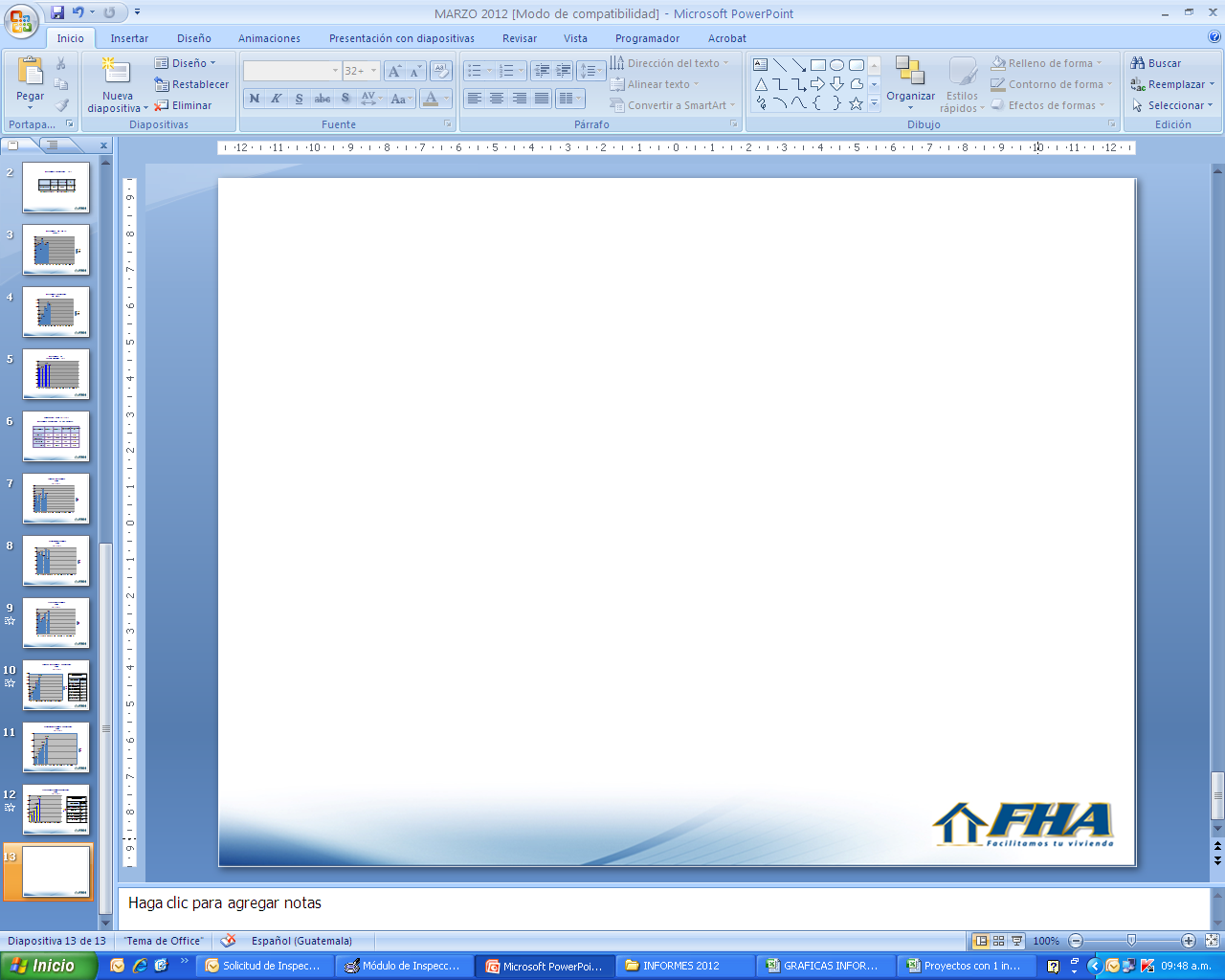 PRIMERAS INSPECCIONES 
JUNIO
2016 -  2017
SEGUNDAS INSPECCIONES 
JUNIO
2016-2017
TERCERAS INSPECCIONES
JUNIO
2016-2017
PRIMERAS INSPECCIONES ACUMULADAS
JUNIO
2016-2017
31%     45%    52%     37%    39%     35%
PORCENTAJE
SEGUNDAS INSPECCIONES ACUMULADAS 
JUNIO
2016-2017
30%           31%             36%              18%             23%             24%
PORCENTAJE
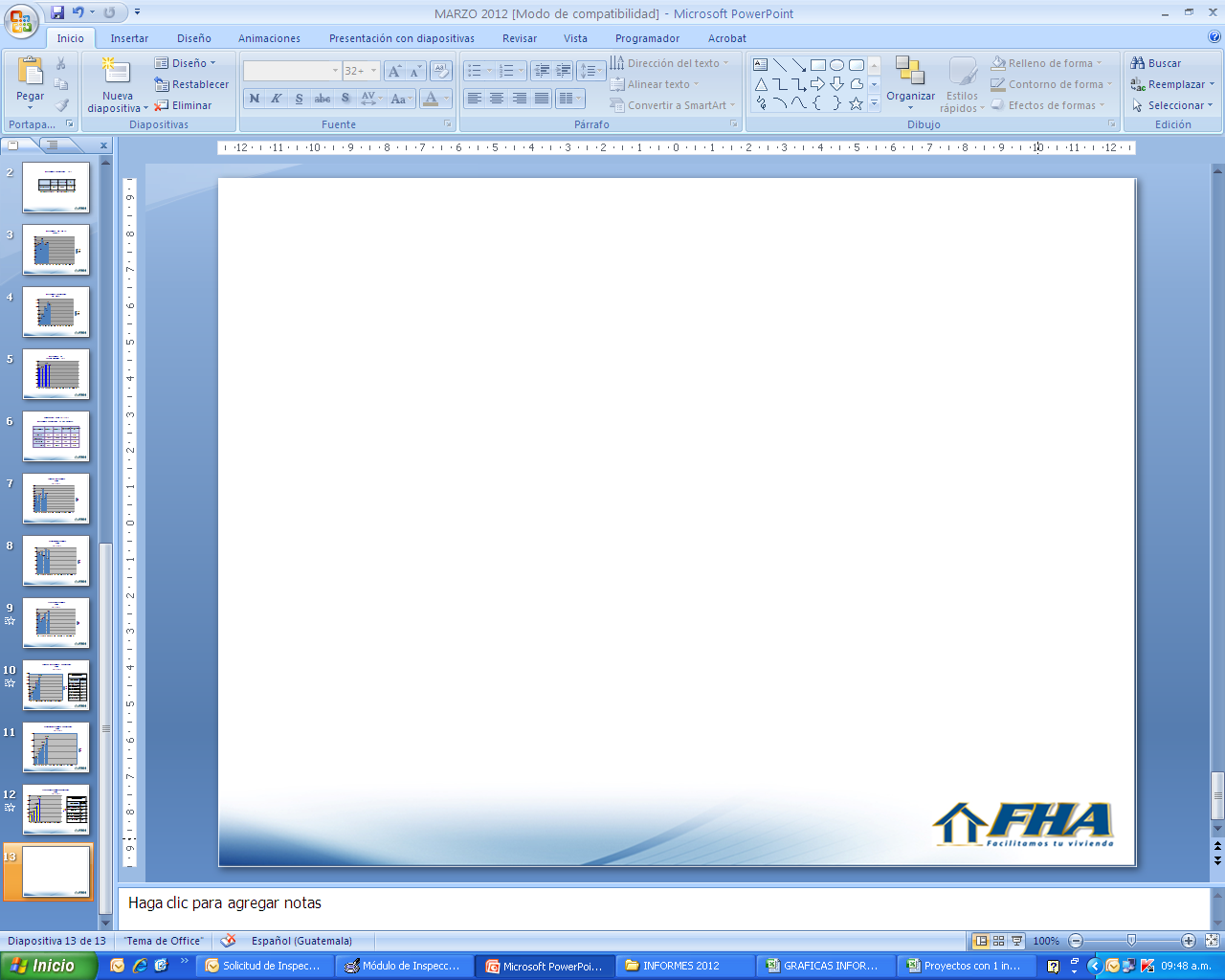 TERCERAS INSPECCIONES ACUMULADAS
JUNIO
2016-2017
PORCENTAJE
15%      -5%       -2%         8%       8%       5%
INSPECCIONES DEPARTAMENTALES
JUNIO 2017
INSPECCIONES TOTALES  77
INSPECCIONES DEPARTAMENTALES
JUNIO 2017
INSPECCIONES TOTALES 358
VALUACIONES
ENERO A DICIEMBRE 2017
TOTALES 285
CONSTRUCCION EN LOTE PROPIO (CLP)
(INSPECCIONES)
ENERO A DICIEMBRE 2017
INSPECCIONES TOTALES 89
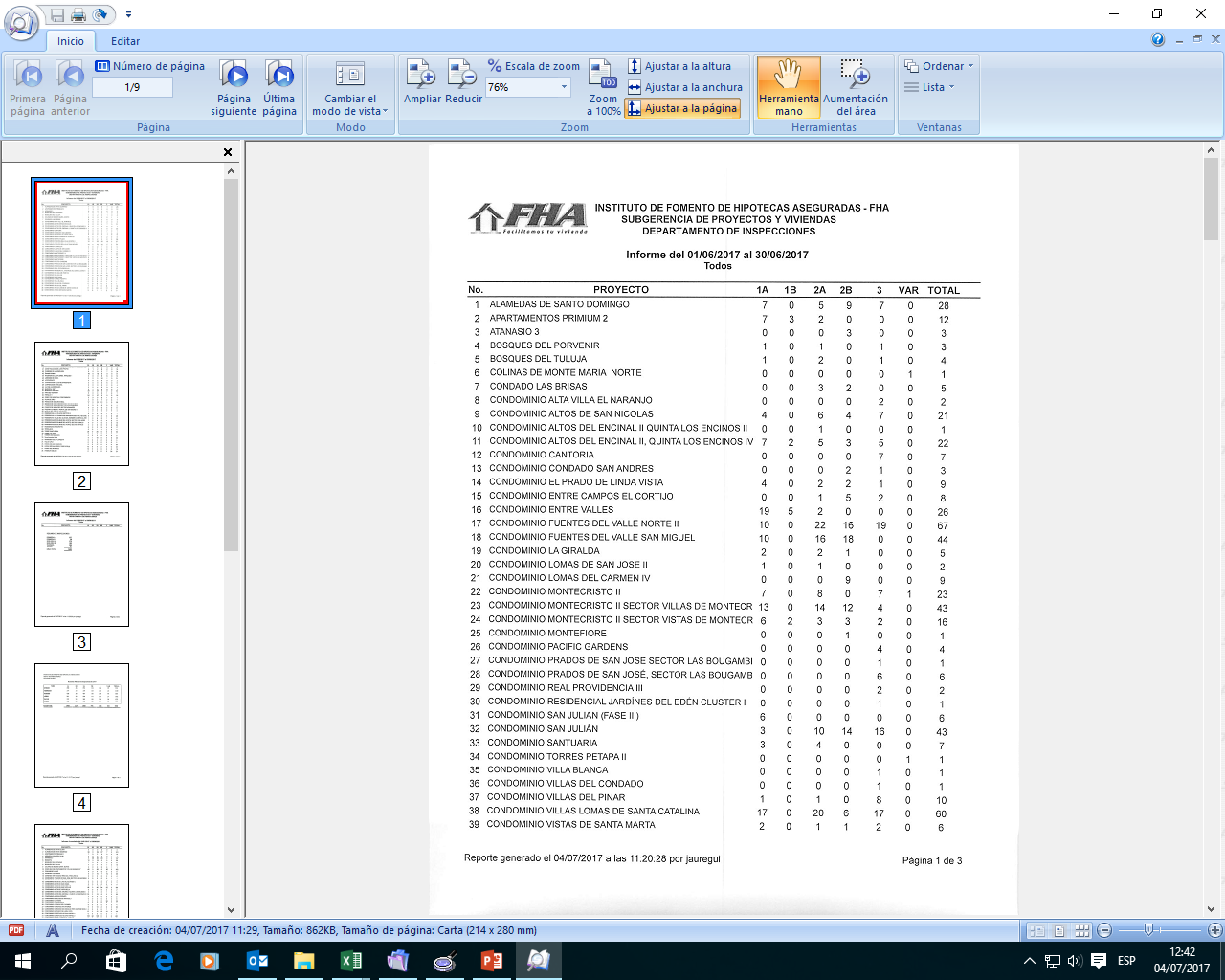 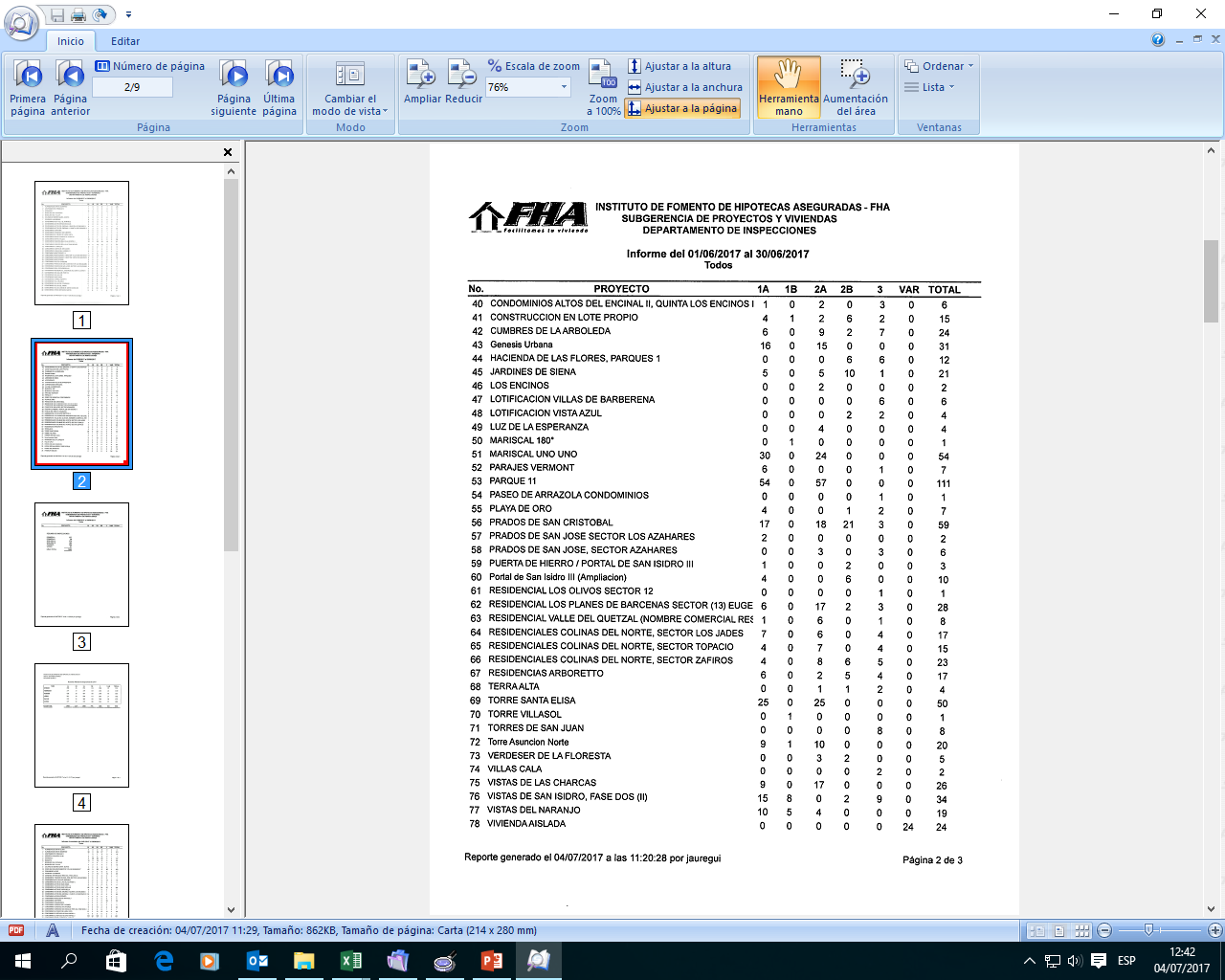 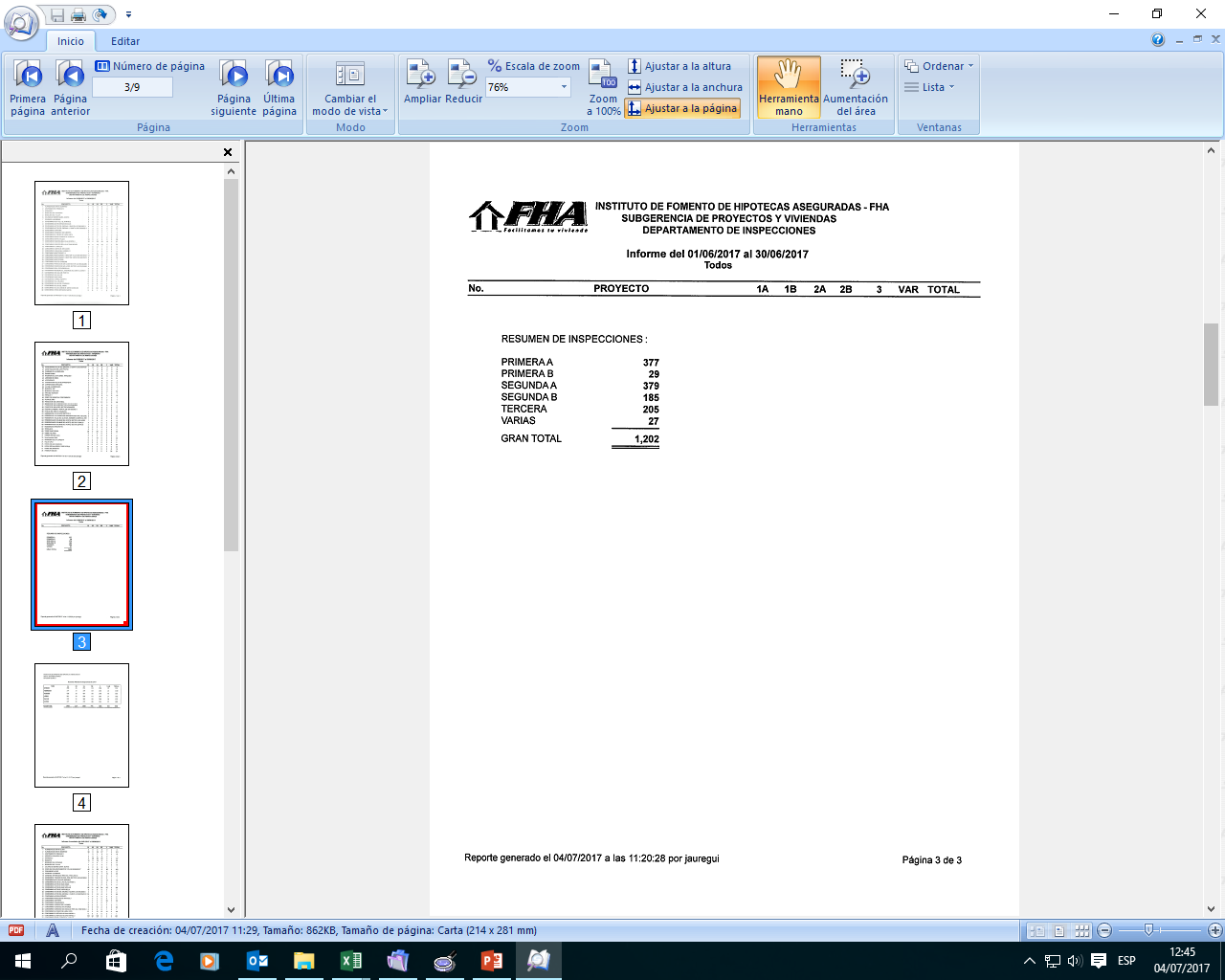 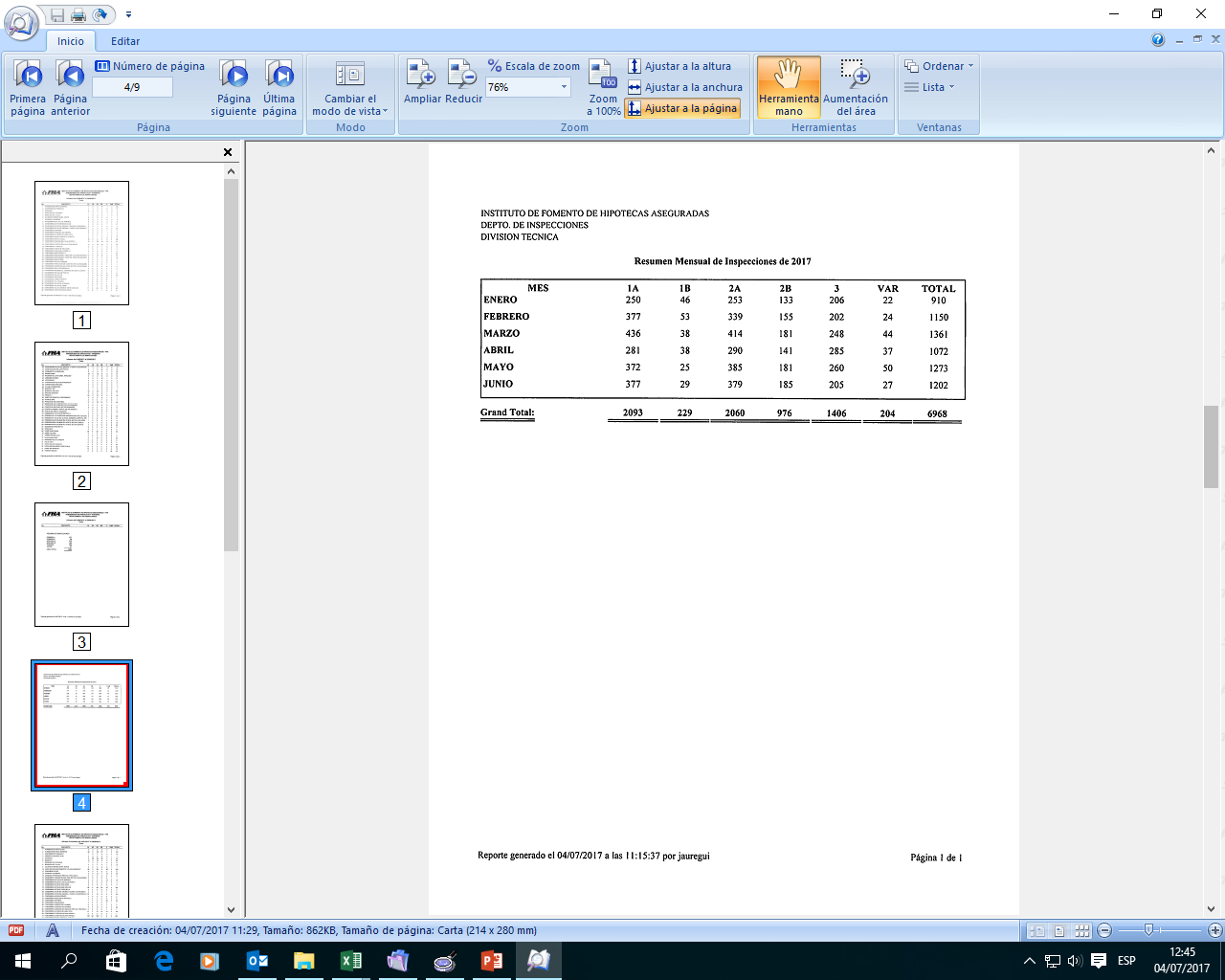 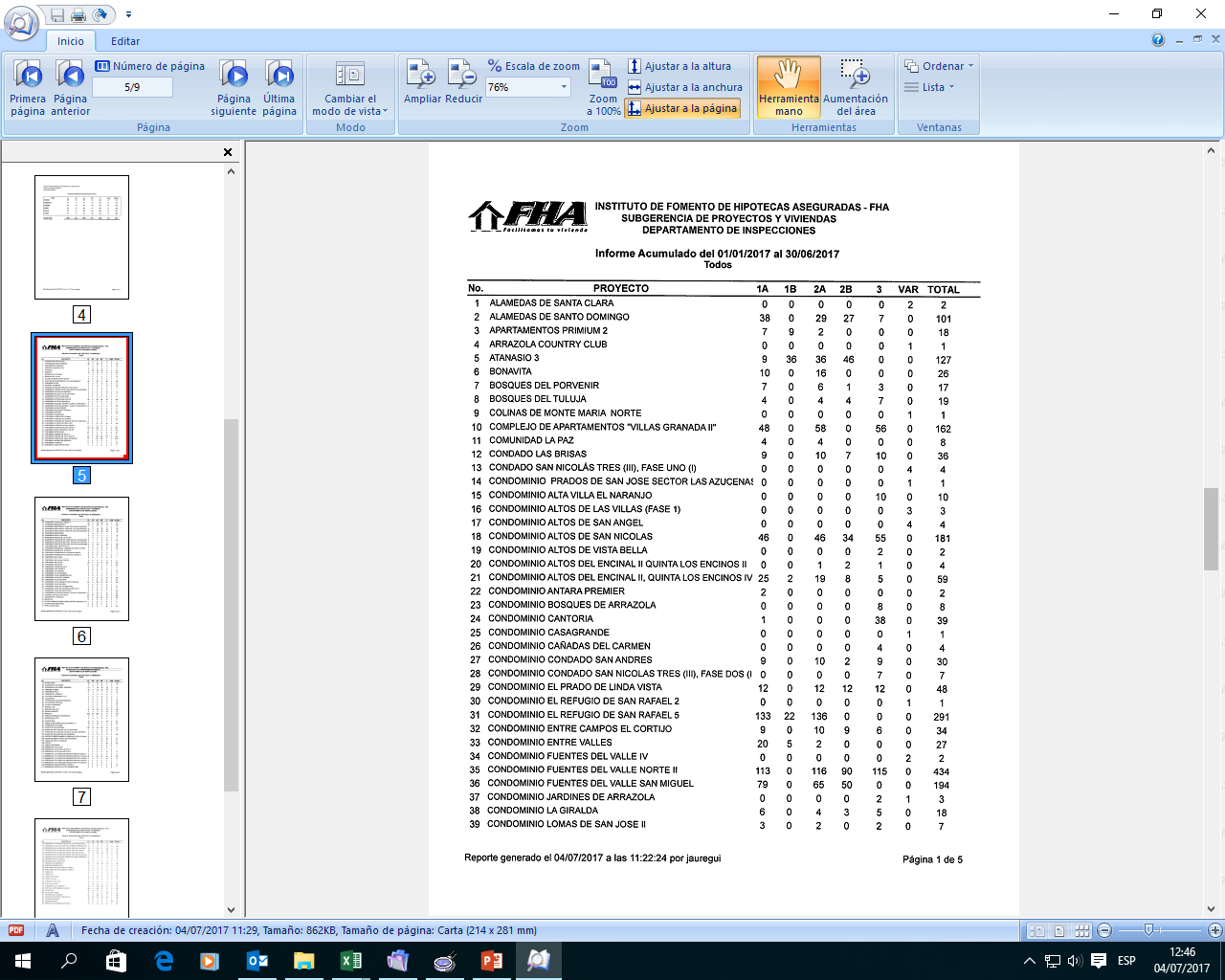 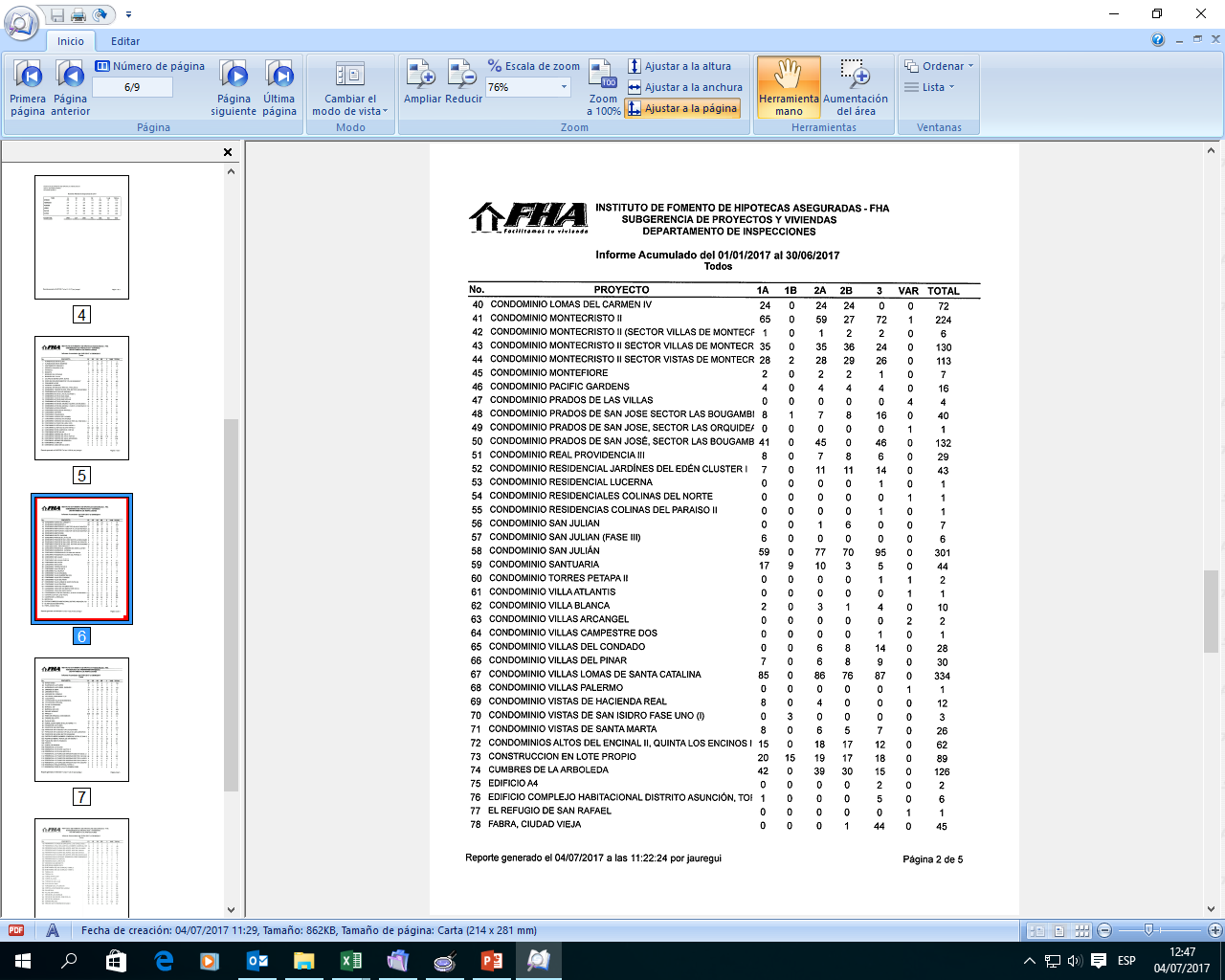 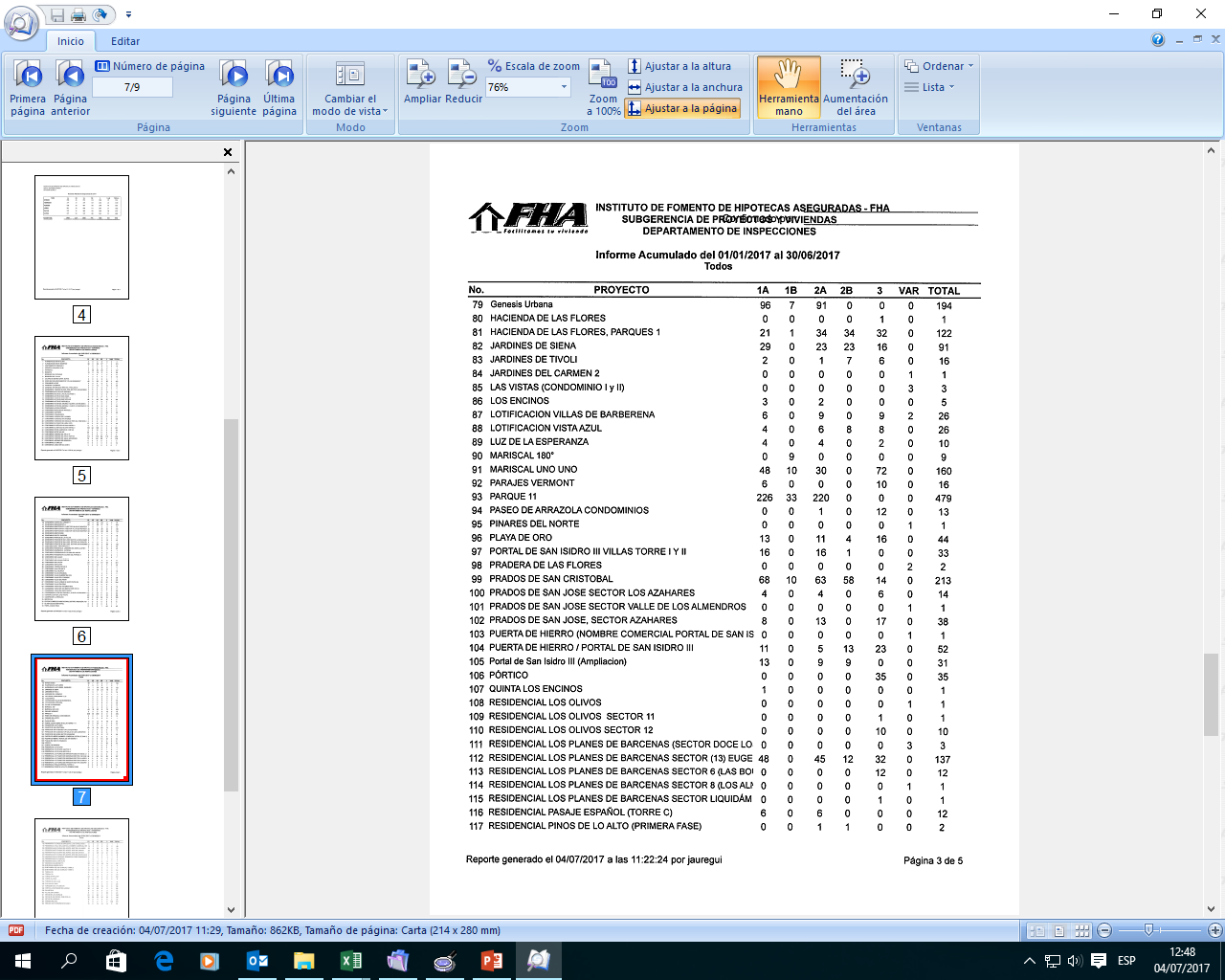 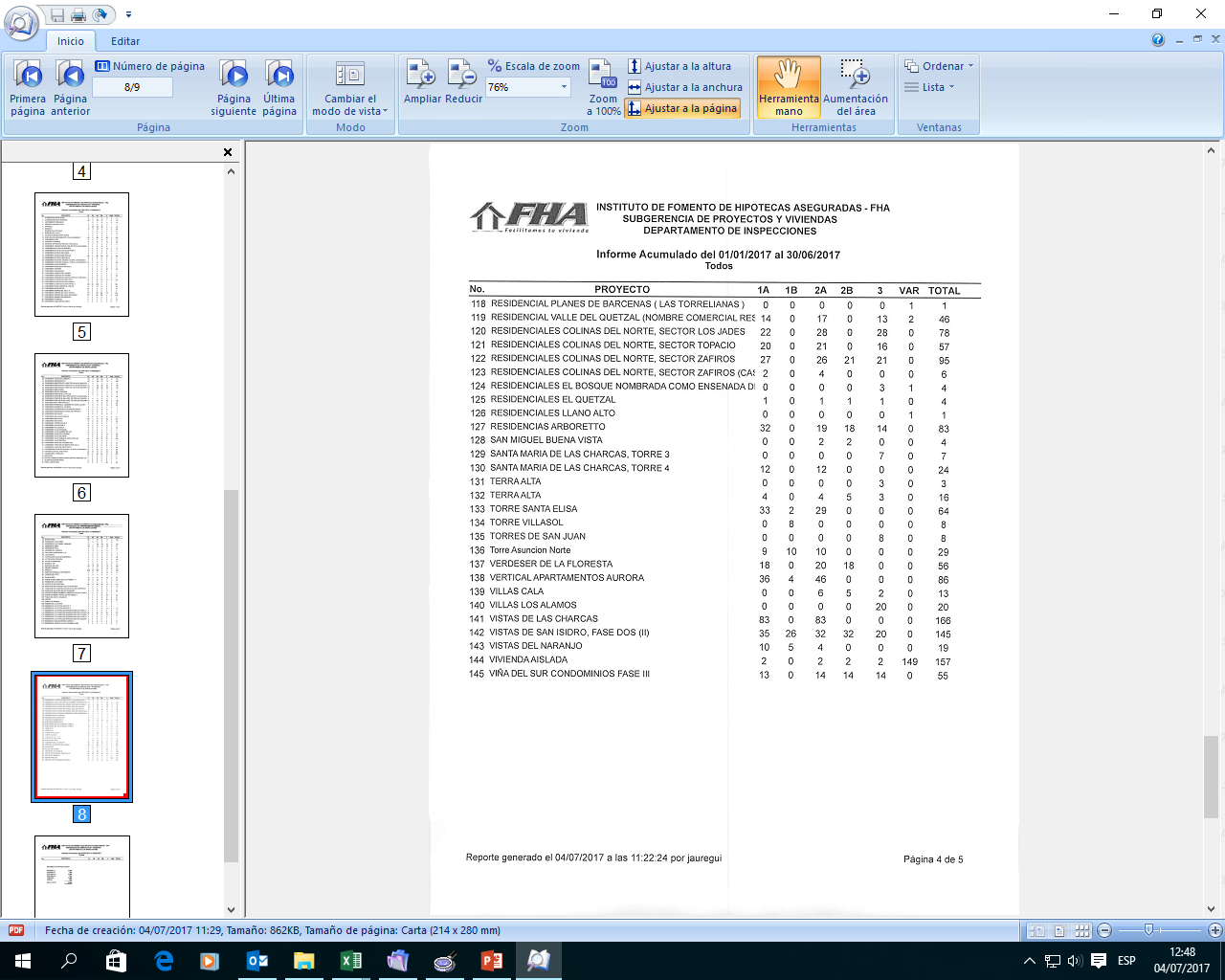 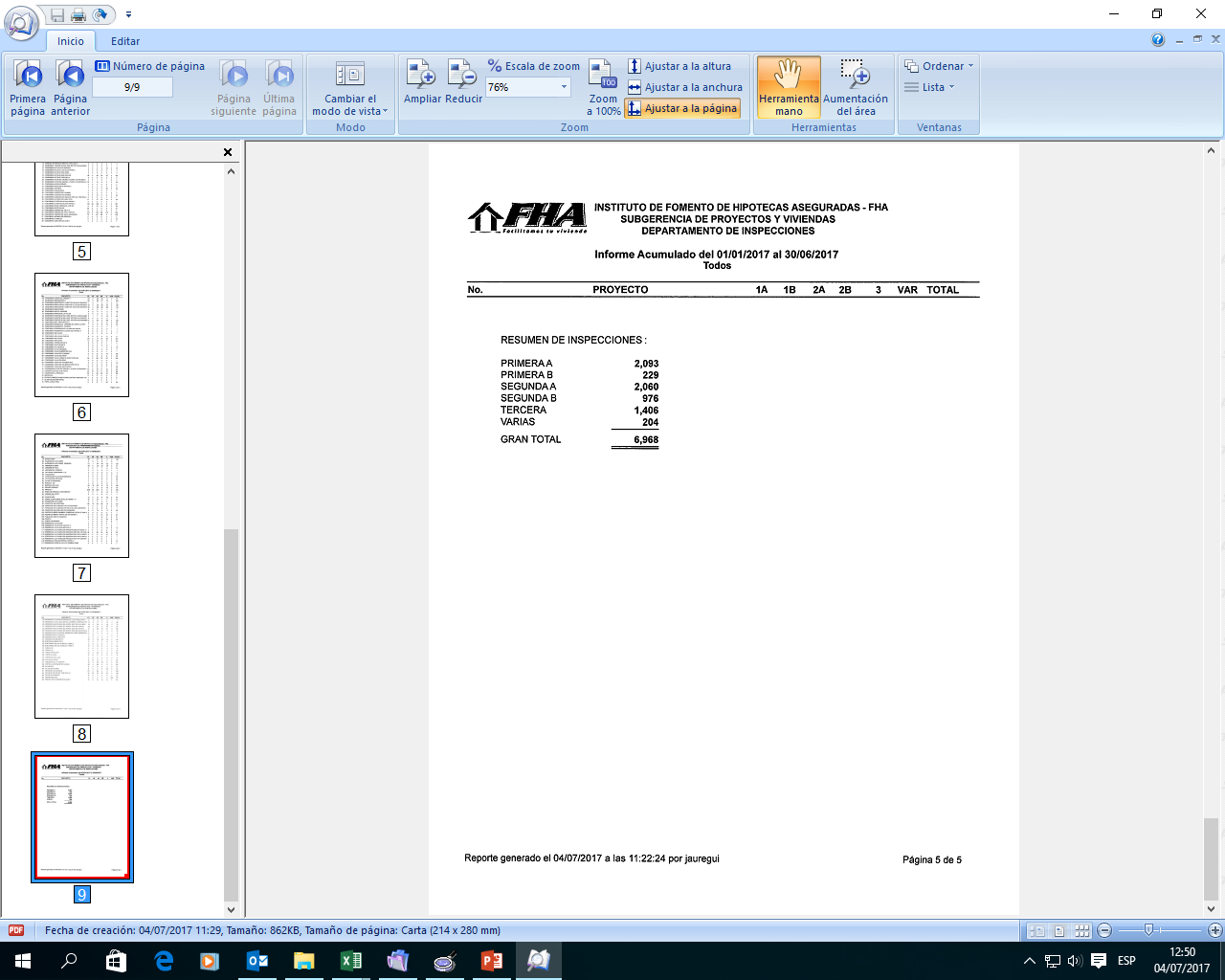